Neurological DisordersLesson 4.2
Are you getting enough quality sleep?
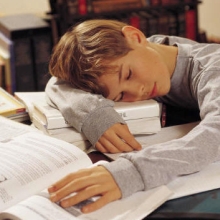 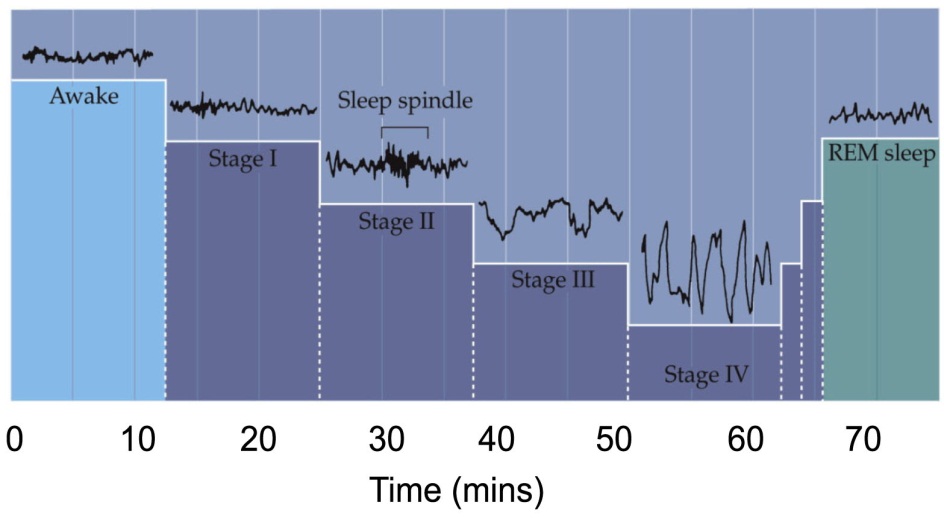 Do Now:
Complete Part 1 of your activity worksheet. Use your sleep journal to calculate the following averages for your group.Sun/Mon-Thurs/Fri and Fri/Sat- Sat/Sun:
Total sleep time 
Caffeine intake
Sleepiness scale score
Compile class information and calculate the class averages of:
Complete Parts 2 & 3 of your worksheets.
NREM and REM sleep occur in stages
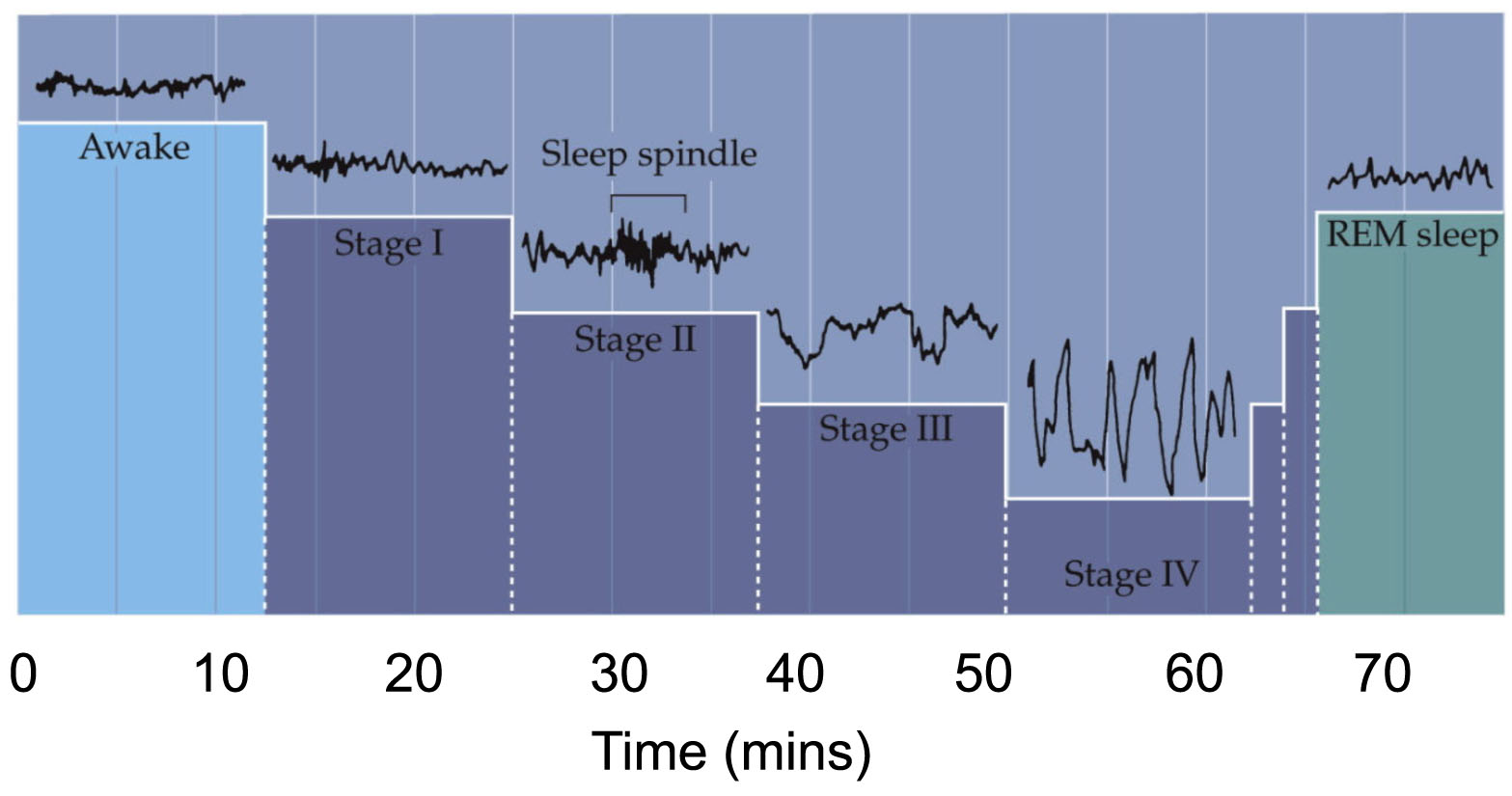 Sleep Stages
Stages 1 & 2 – You first fall asleep but are not yet in a deep sleep.

Stages 3 &4 – You are in a deep, restful sleep.  Your breathing and heart rate slow down, your body is still.  It is difficult to wake someone from stages 3 & 4 sleep.  It is this stage of sleep that leads to you feeling rested and refreshed.  This is also the sleep stage when people sleepwalk.

Stage 5 – Your brain is active and you dream.  Your eyes move under your eyelids in REM sleep.  Studies have show that we consolidate and reprocess newly learned information during REM sleep.
The stages occur in cycles throughout the night
4th 
Cycle
5th
 Cycle
1st 
Cycle
2nd 
Cycle
3rd 
Cycle
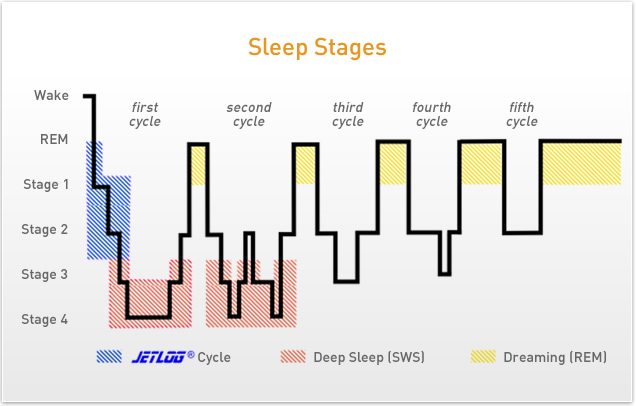 Wake
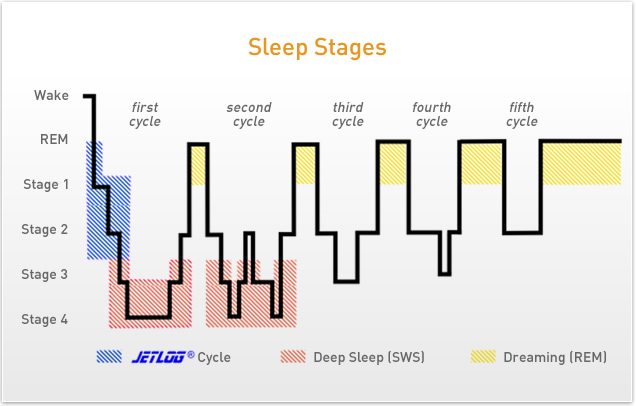 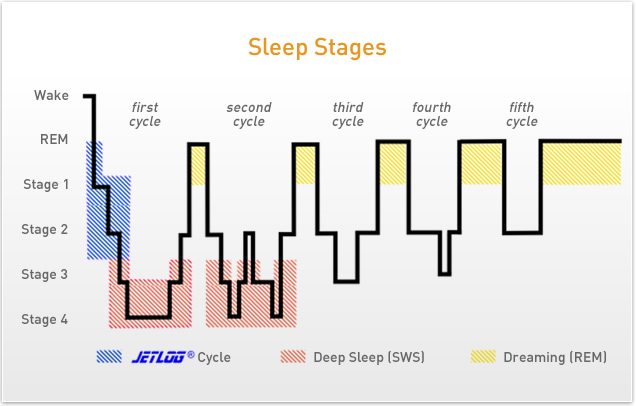 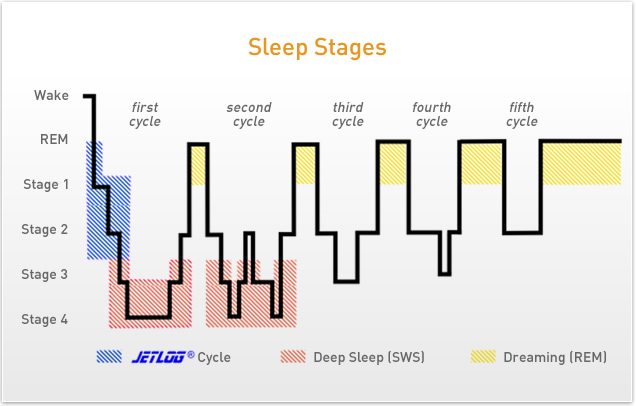 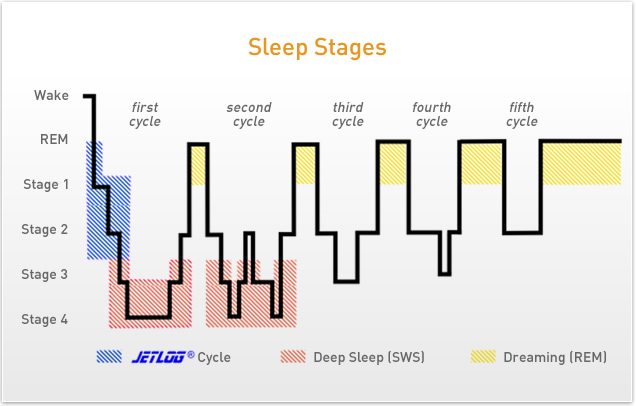 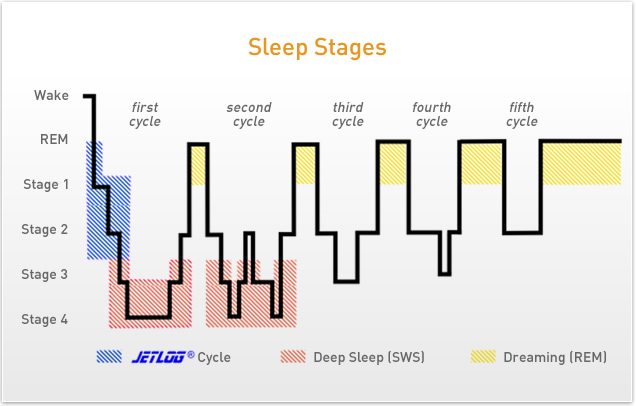 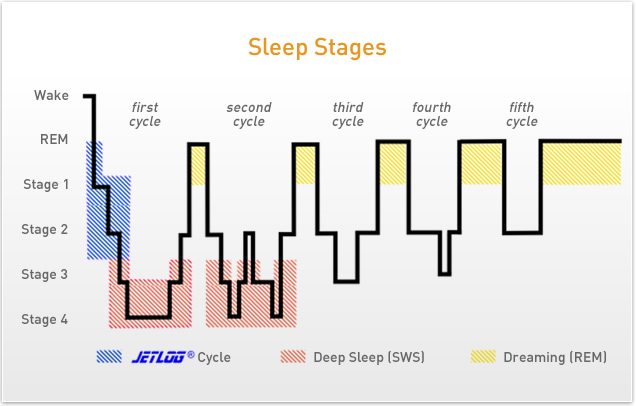 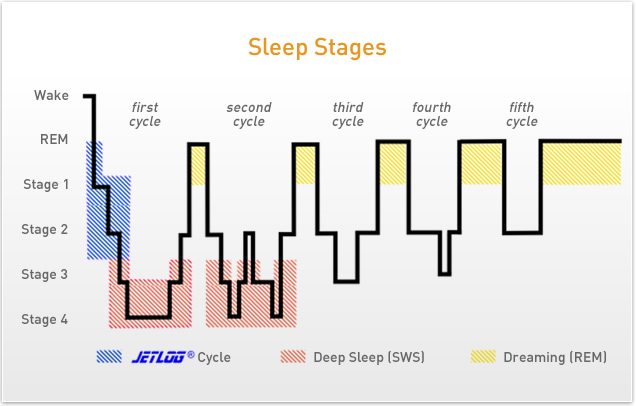 30min +
50min
30min
20min
40min
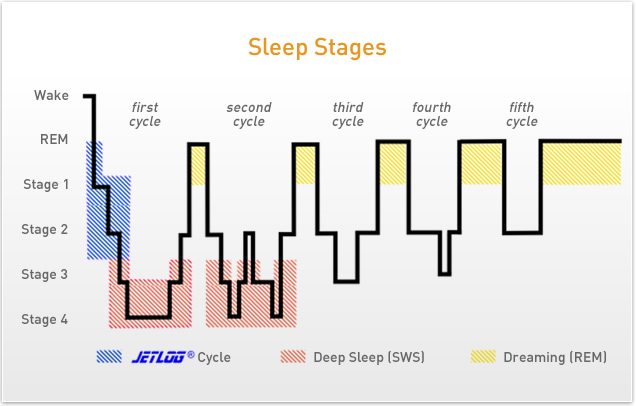 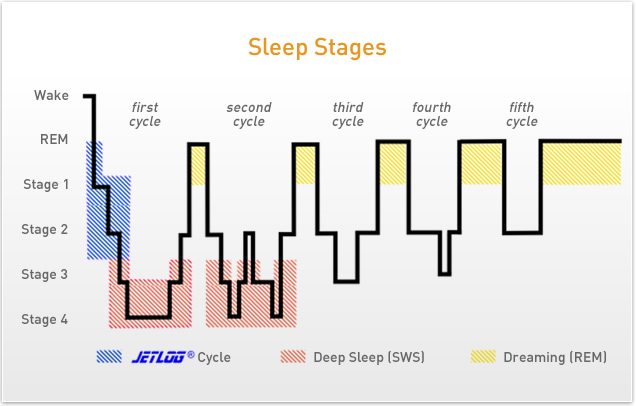 REM
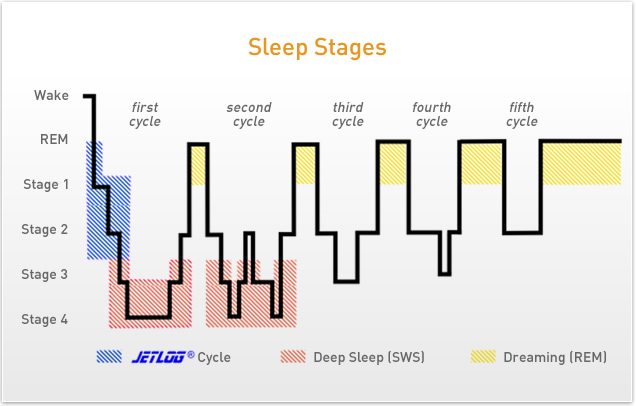 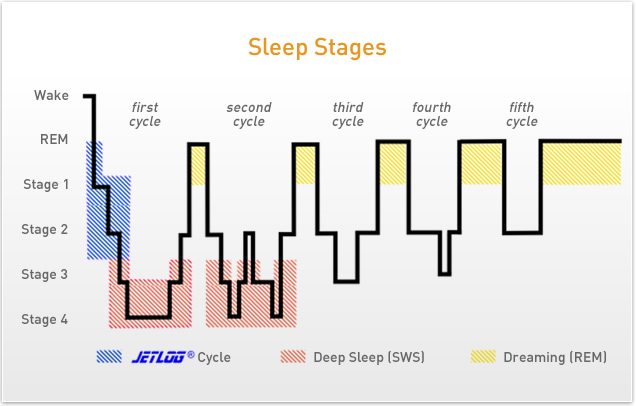 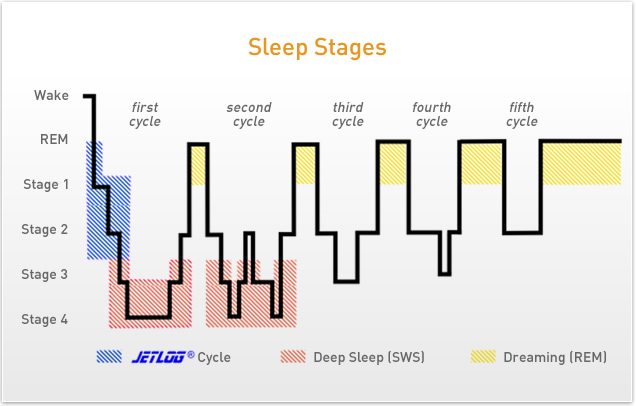 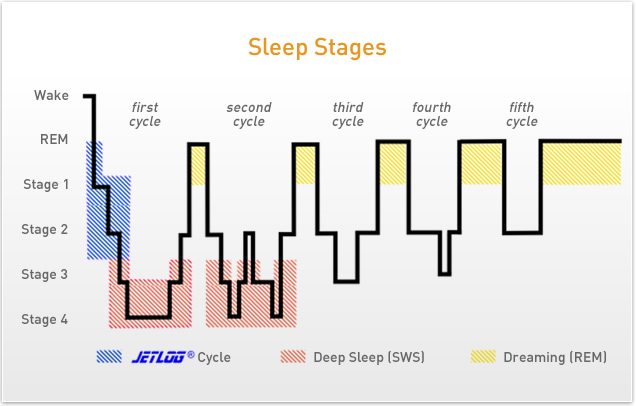 Stage 1
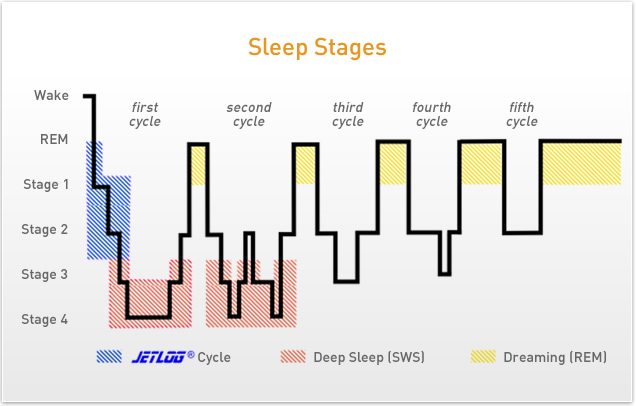 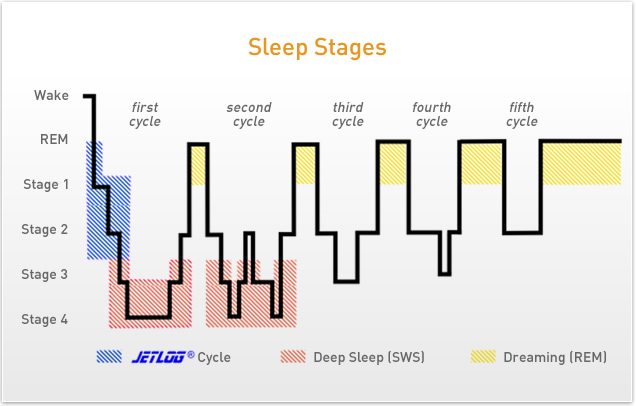 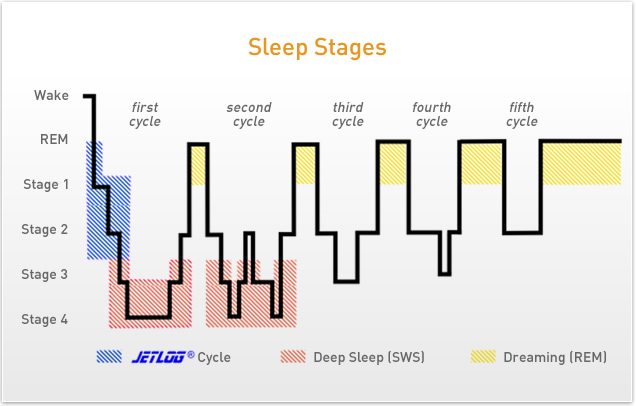 Stage 2
NREM
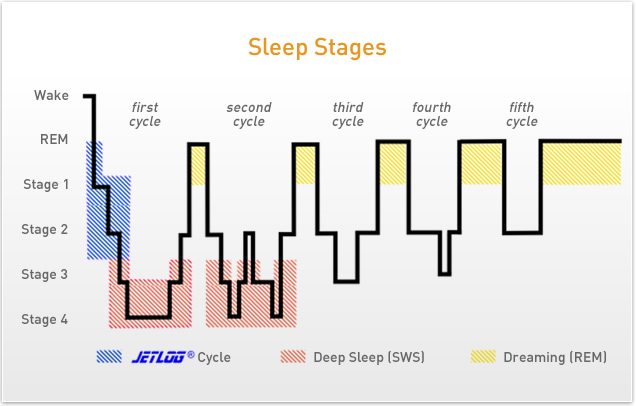 Stage 3
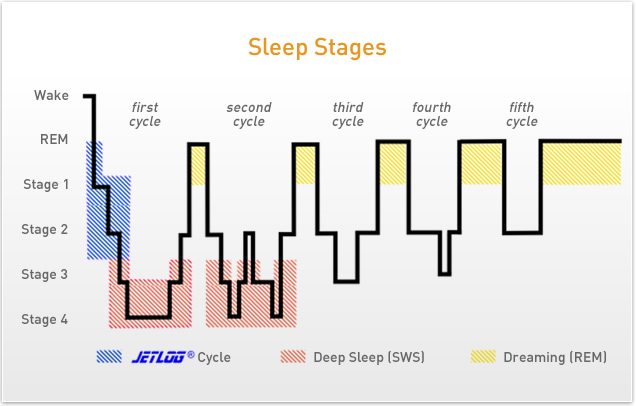 REM
Deep sleep
Stage 4
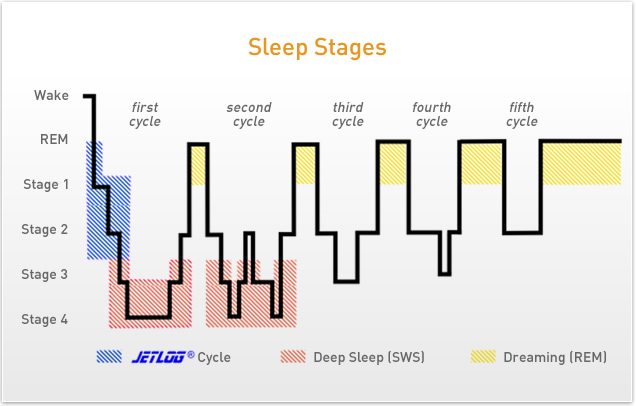 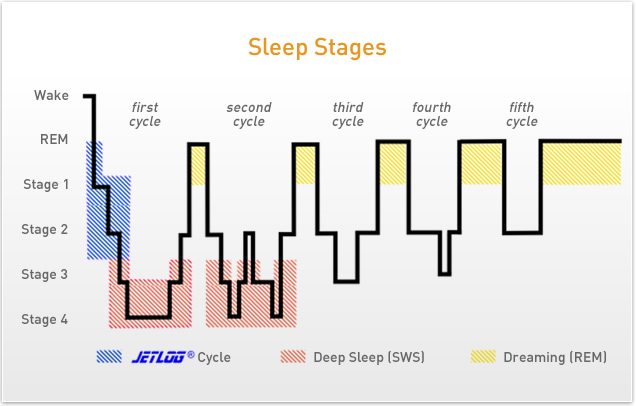 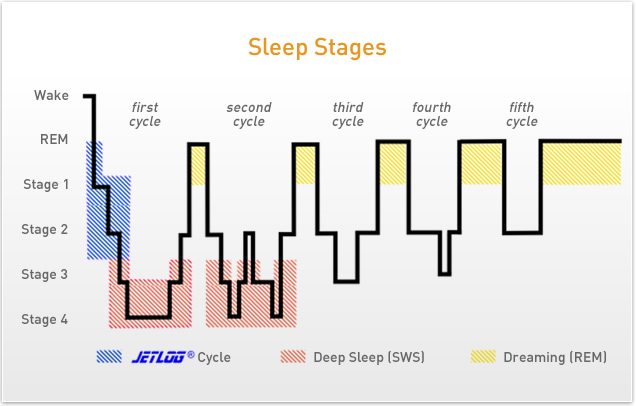 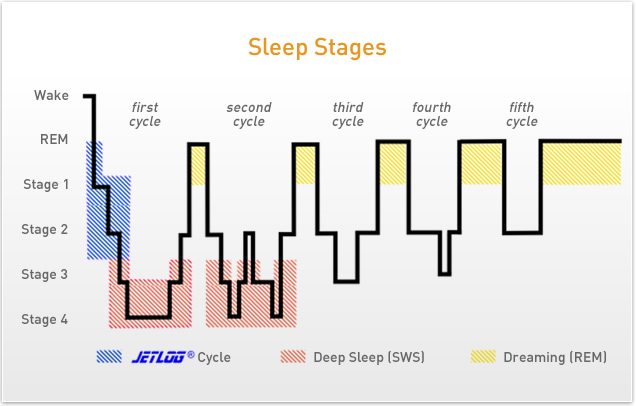 8
4
6
5
7
2
3
0
1
Complete Part 4 of your worksheets.
Hours After Going to Bed
Are you getting enough sleep?
What happens if you don’t get enough sleep?
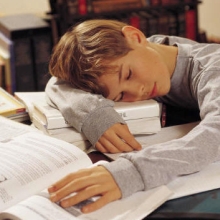 Homework: Part 5 of your worksheet
Write a report about how your sleep patterns correlate with your behavior. Use one paragraph for each of the following questions: 
Are you and the class getting enough total sleep? 
How does your sleep behavior at the weekends relate to your behavior during the week? 
What are the correlations between sleep patterns and other behaviors – drinking caffeinated beverages and sleepiness scale score?